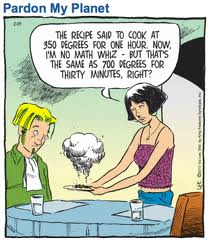 Numeracy Assessment Byrne Creek
May 18, 2018
Donna Morgan, Ma/Sc Consultant
We acknowledge the Coast Salish nations (Musqueam, Squamish and Tsleil-Waututh) on WHOSE unceded traditional territories WE TEACH, LEARN AND PLAY
Mathematics is not acultural.
6 Dimensions of Encultured Math
AJ Bishop says that all cultures use math for the following 6 purpose:
measuring 
locating 
playing 
counting 
designing  
explaining
Math is important to educational equity
Math is a “gatekeeper” to certain STEM fields and even to many business fields
Equity issues in math apply to students from lower socio-economic status homes; immigrants; Indigenous students and sometimes women.
How can we close gaps and ensure that ALL students can achieve success in math?
What is math?
What is your math autobiography?
Take a moment to think about your own experiences of math and numeracy, whether in formal mathematical teaching and learning or in informal situations.

How do you feel about math?

Let’s make a U….
What is Numeracy?
Discuss with your group
Why should we focus on it?
What is Numeracy?
Numeracy is defined as the ability, willingness, and perseverance to interpret and apply mathematical understanding to solve problems in contextualized situations, and to analyze and communicate these solutions in ways relevant to the given context​.
Why focus on numeracy?
… efforts to intensify attention to the traditional mathematics curriculum do not necessarily lead to increased competency with quantitative data and numbers. While perhaps surprising to many in the public, this conclusion follows from a simple recognition—that is, unlike mathematics, numeracy does not so much lead upwards in an ascending pursuit of abstraction as it moves outward toward an ever richer engagement with life’s diverse contexts and situations.
– Robert Orrill
Goals we might consider…
Have students apply numeracy skills across the curriculum
Make those numeracy skills VISIBLE
Teach and require that students EXPLAIN and JUSTIFY their work
Use open-ended questions with multiple solutions

Other schools:-Developing tasks across the curriculum (also District Team doing this)
- Numeracy Day (ex Central with Gr 11’s)
Where is numeracy in your curriculum?
What numeracy tasks are embedded in your curricular area?
Assessment Structure
4 topics
24 MC questions (6 per topic)
4 possible written questions/choose 2
Once you choose the topic, you can’t go back
Marks are weighted:  40% on the written; 60% on the MC/fill in the blank
MC/Fill in the blank are structured a little differently than usual (more than 1 right answer, for example, or several answers)
The MC/Fill in the blank build towards the written question
TYPES OF NUMERACY QUESTIONS
Fair Share – These are tasks that involve a scenario in which something needs to be shared. How this is to be best accomplished is always problematic as the notion of fairness is not well defined. 
Planning – These are tasks that involve a situation in which some sort of planning must take place. They could be budget type problems or they could be spatial problems. 
Estimation Across a Large Number of Variables – These are tasks that require the solver(s) to make several estimations in order to arrive at a possible solution. Although often being restrained to one unit of measure (like time) the estimates range across a wide spectrum of contexts. 
Modelling – These tasks require the solver to develop a strategy for action based on one set of data or information. They are then required to apply this strategy to another set of data and then make adjustments as necessary.
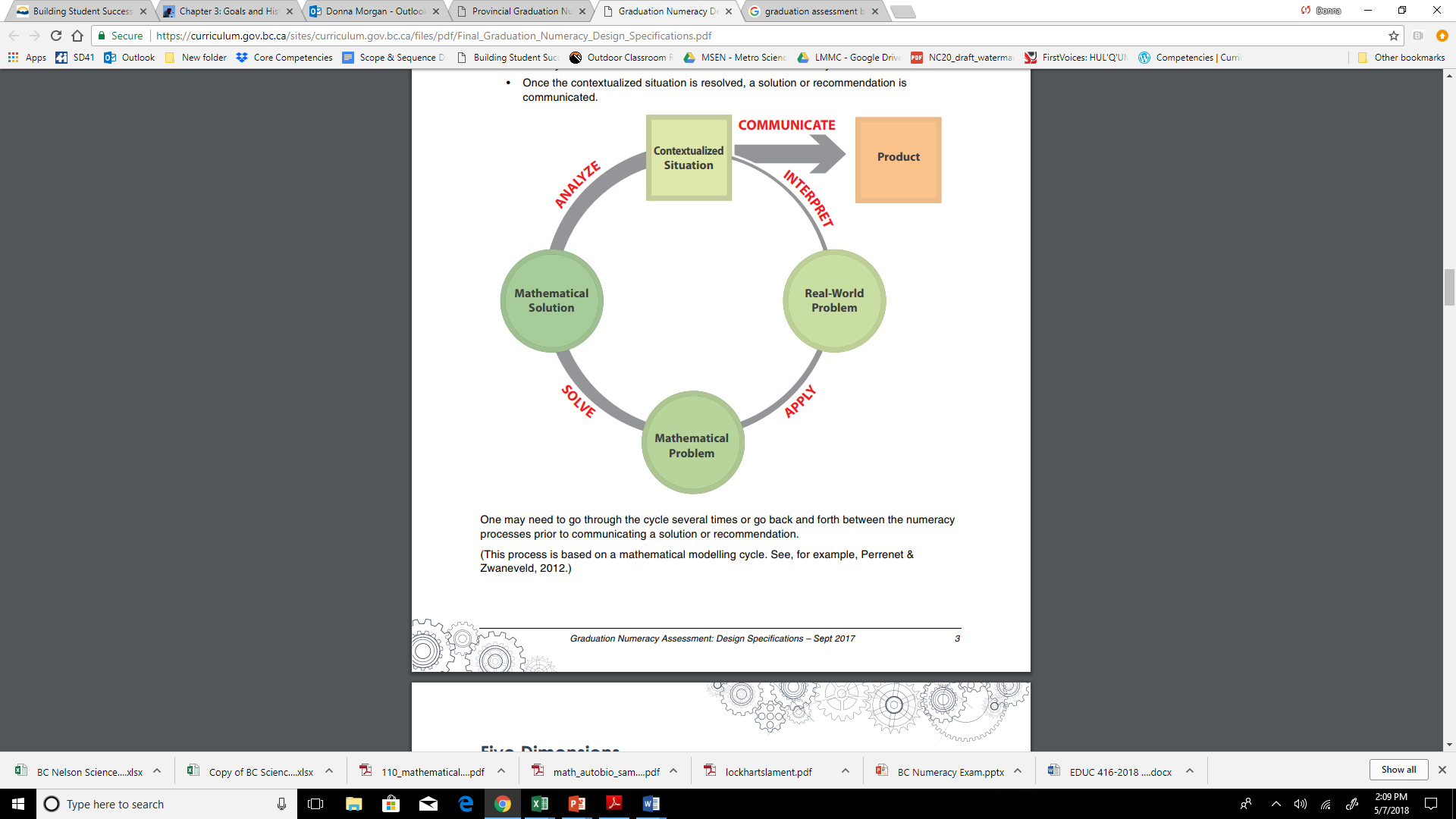 Let’s try a question….
Here is the “water use” section of the practice assessment.
Example – score of 4
Example – score of 3
Example – score of 2
Marking Rubric
What makes a good task?
Brainstorm features of a good numeracy task with your group.
Let’s look at Peter Liljedahl’s criteria and procedure
Resources
The exam website includes details and videos to help students: 
https://curriculum.gov.bc.ca/provincial-assessment/graduation/numeracy
Peter Liljedahl: 
http://www.peterliljedahl.com/teachers/numeracy-tasks
BCAMT Weekly Tasks:
http://www.bcamt.ca/weeklymathtasks/
NRICH Maths
https://nrich.maths.org/frontpage
YouCubed
https://www.youcubed.org/tasks/

Thanks to BNSS teachers Jenny Young and Jodi Drake for sharing their powerpoint with me (several slides on this one are from them)